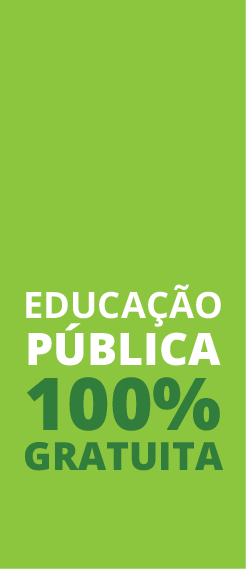 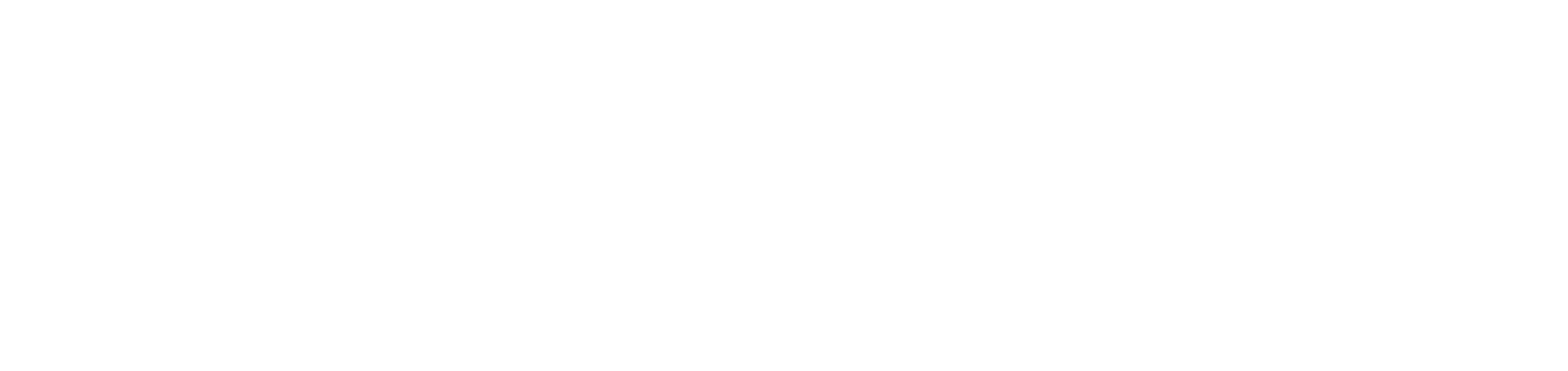 O PAPEL DO COORDENADOR PEDAGÓGICO NA FORMAÇÃO DO PROFESSOR NO ESPAÇO ESCOLAR
Graciela Oswald
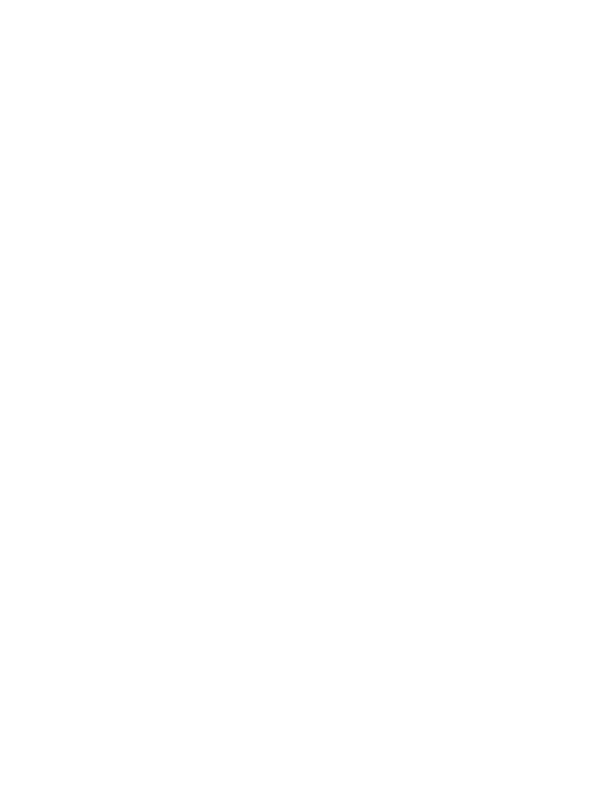 Tema
O papel da coordenação pedagógica na formação do professor na Educação Básica: Desafios Cotidianos.
Delimitação do Tema
Estudo das relações entre a formação do professor durante o exercício da docência e o papel da coordenação pedagógica como promotora desta formação a partir do trabalho realizado por ambos no espaço escolar.
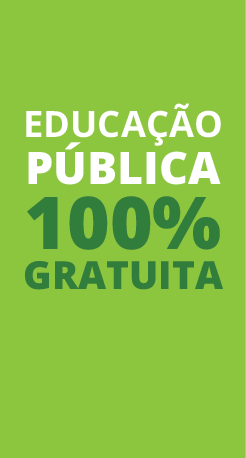 Instituto Federal Sul-rio-grandense | câmpus Passo Fundo
2
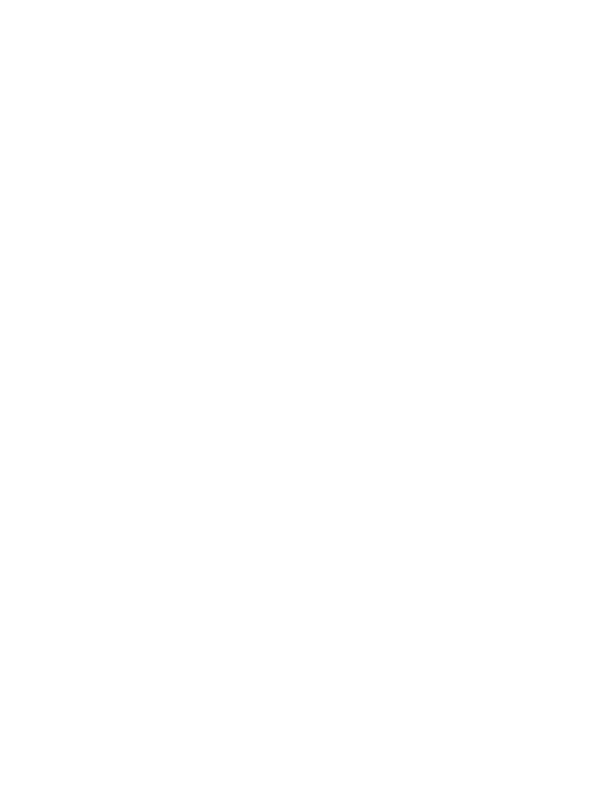 Problema
Para investigação aqui pretendida, teremos de resolver a questão principal que é como o profissional responsável pela coordenação pedagógica pode proporcionar a formação do professor durante sua carreira docente, dentro da escola?
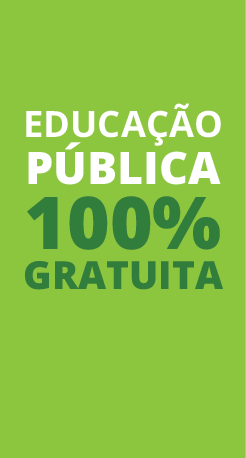 Instituto Federal Sul-rio-grandense | câmpus Passo Fundo
3
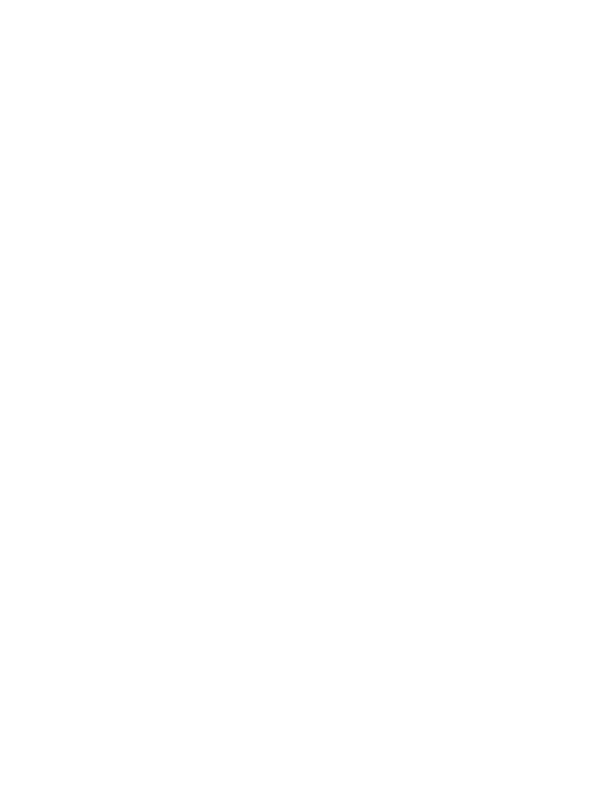 Hipóteses
O coordenador pedagógico pode, através de seu trabalho, proporcionar a formação do professor dentro da escola.
A formação dos professores pode ser fortalecida a partir da convivência, do relato das experiências do cotidiano entre pares e das reuniões pedagógicas de estudo promovidas no espaço escolar.
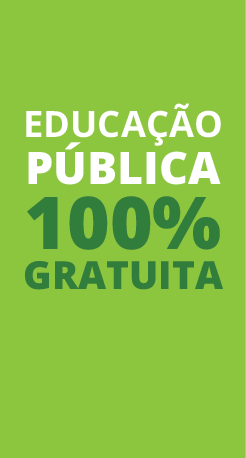 Instituto Federal Sul-rio-grandense | câmpus Passo Fundo
4
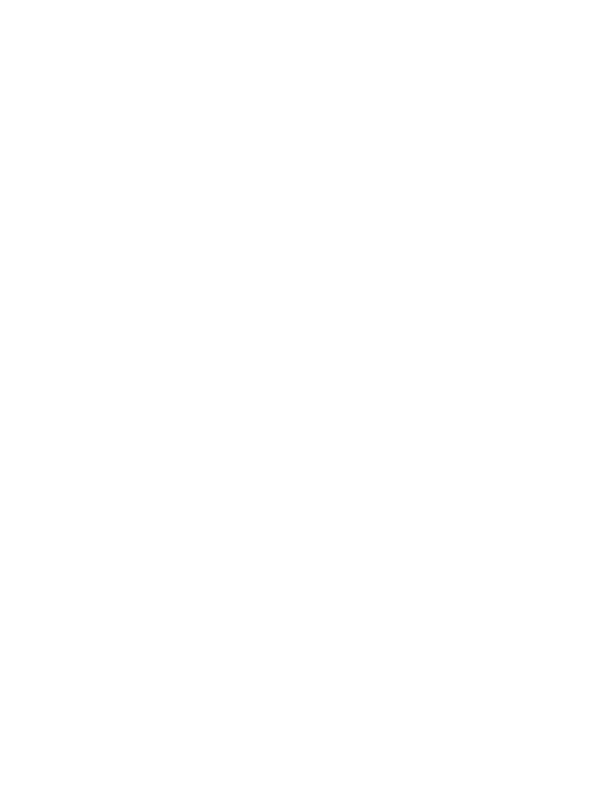 Objetivos
Objetivo geral
 
Analisar e compreender o papel do coordenador pedagógico na formação de professores dentro da escola.	 
Objetivos específicos
 
Identificar e analisar a importância do papel do coordenador pedagógico para a formação continuada docente, diante dos desafios diários.
Legitimar o espaço escolar, com suas especificidades e desafios, como agente promotor da formação de professores.
Analisar bibliografia a respeito da formação de professores e as atualizações pertinentes ao assunto no cenário brasileiro.
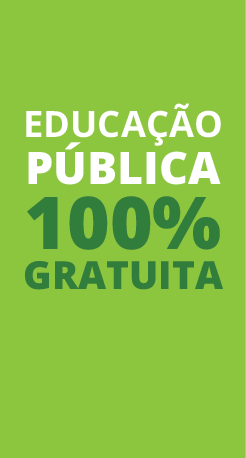 Instituto Federal Sul-rio-grandense | câmpus Passo Fundo
5
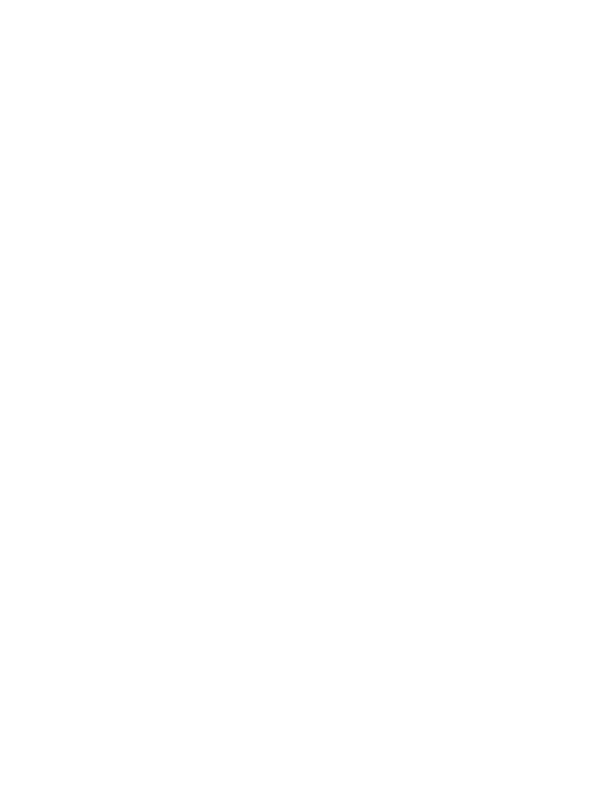 Justificativa
O papel do coordenador pedagógico na formação do professor no espaço escolar foi escolhido como tema desta pesquisa justamente pela condição da profissão do professor, que tem como ponto central, a continuidade de sua formação na/pela própria constituição da sua profissão e a possibilidade de ver o coordenador pedagógico como promotor dessa formação.
Muito se tem debatido a respeito da formação de professores e da importância da atualização pedagógica desses profissionais diante dos desafios constantes que surgem todos os dias durante as aulas, porém o espaço escolar tem sido deixado de lado quando se trata de formação de professores. Busca-se pessoas de fora da escola para ministrar palestras e motivar os professores e, os desafios diários, aqueles que realmente precisam de atenção e de agilidade na resolução, passam despercebidos aumentando, assim, os níveis de estresse e adoecendo os professores.
A busca por soluções, geralmente faz com que os profissionais docentes procurem ajuda mútua dentro das escolas, às vezes com colegas mais experientes, outras,  com colegas recém saídos da academia. O fato é que a formação dos professores e a sua constituição como professor acontece todos os dias no âmbito escolar e o coordenador pedagógico, que fica mais próximo do corpo docente, tem papel fundamental na promoção dessa formação, seja ela por estudo de temas específicos nas reuniões pedagógicas ou pela escuta que é capaz de articular entre os pares.
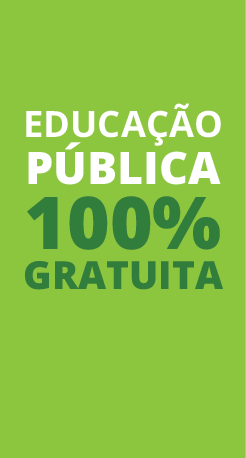 Instituto Federal Sul-rio-grandense | câmpus Passo Fundo
6
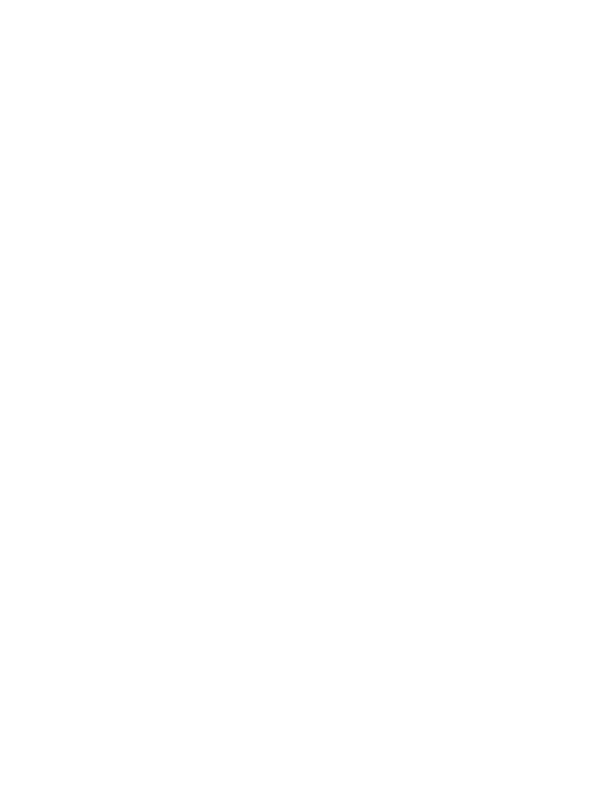 Referencial teórico
Francisco Imbernón, em seu livro Formação Docente e Profissional: formar-se para a mudança e a incerteza (2011), defende que o professor deve ter um papel mais ativo na educação, participando do planejamento, desenvolvimento, avaliação e reformulação de estratégias e programas educacionais
Para o autor, a formação docente deve estar próxima da prática educativa, para que o professor possa construir o sentido de cada situação de forma única. Ele também considera que a instituição educativa deve ser um espaço prioritário de formação, por meio de projetos ou pesquisa-ação. Imbernón acredita que a escola deve ser o foco do processo de ação-reflexão-ação, como unidade básica de mudança e desenvolvimento.
Já no livro Formação permanente do professorado: novas tendências (2009), Francisco Imbernón discute fatores que influenciam a prática docente e propõe caminhos para a formação permanente dos professores. Esses caminhos, segundo o autor, seriam a colaboração, a organização escolar estável e a aceitação da diversidade entre os professores. Neste livro o autor pretende fazer com que os professores reflitam sobre a sua profissão e sua metodologia, buscando melhorar a qualidade de ensino.
O autor Maurice Tardif, com sua obra Saberes Docentes e Formação Profissional (2014), afirma que o saber do professor dever ser entendido a partir da relação que mantém com o trabalho escolar e o ambiente de sala de aula. A partir das relações mediadas pelo trabalho, o professor constrói seus princípios norteadores para os desafios decorrentes da situações cotidianas da atividade docente.
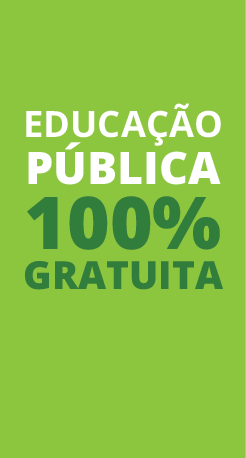 Instituto Federal Sul-rio-grandense | câmpus Passo Fundo
7
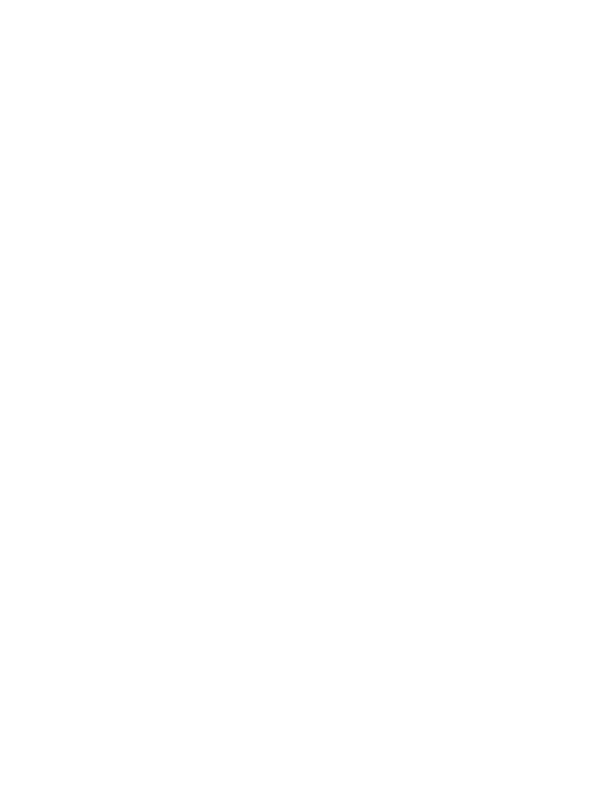 Metodologia
A pesquisa é um instrumento importante e necessário para o avanço da ciência em todos os campos e o método científico, claramente definido pelo pesquisador, auxilia na construção de um caminho sólido a percorrer. De acordo com Prodanov e Freitas (2009, p 139), a pesquisa é "processo formal e sistemático de desenvolvimento do método científico", portanto, levando-se em conta o objetivo proposto, esta pesquisa será de natureza básica, pois visa o avanço do conhecimento científico e, quanto aos procedimentos técnicos, esse estudo fará uso de pesquisa bibliográfica, com abordagem qualitativa, já que pretende fazer reflexões acerca dos processos pesquisados.
Para este estudo, serão utilizados textos de alguns autores como Francisco Imbernón e Maurice Tardif a respeito da formação docente, assim como artigos científicos que versem sobre o tema da pesquisa.
A análise e a interpretação dos dados da pesquisa se darão da seguinte forma: 
selecionar artigos científicos que abordem o tema desta pesquisa;
observar as contribuições dos textos selecionados ao tema da pesquisa;
refletir sobre tais contribuições;
analisar os dados obtidos diante dos objetivos destacados para essa pesquisa.
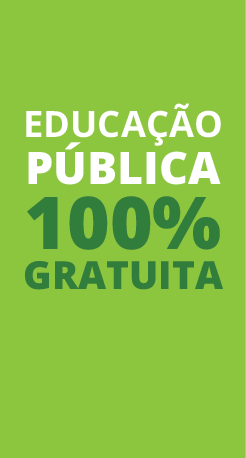 Instituto Federal Sul-rio-grandense | câmpus Passo Fundo
8
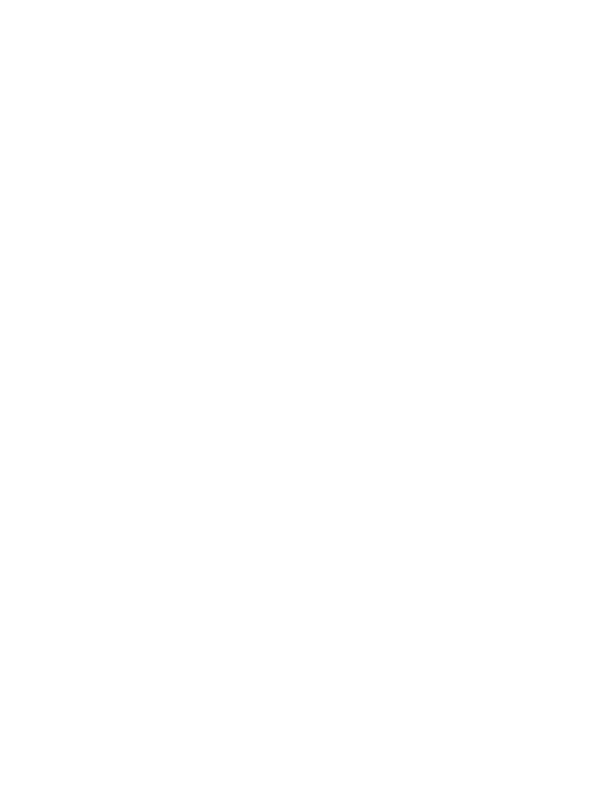 Cronograma
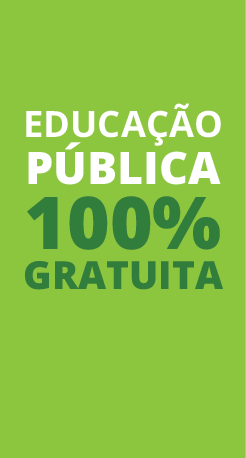 Instituto Federal Sul-rio-grandense | câmpus Passo Fundo
9
Referências
IMBERNÓN, Francisco. Formação permanente do professorado: novas tendências. São Paulo: Cortez, 2009.
 
IMBERNÓN, Francisco. Formação Docente e Profissional: formar-se para a mudança e as incerteza. 9 ed. São Paulo: Cortez, 2011.
 
PRODANOV, Cléber Cristiano; FREITAS, Ernani Cesar de. Metodologia do Trabalho Científico: Métodos e Técnicas da Pesquisa e do Trabalho Acadêmico. 1 ed. 6ª Reimpressão. Novo Hamburgo: Feevale, 2009.
 
TARDIF, Maurice. Saberes Docentes e Formação Profissional. 17ª ed. 3ª Reimpressão. Petrópolis, RJ: Vozes, 2014.
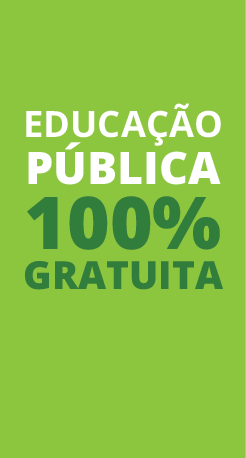 Instituto Federal Sul-rio-grandense | câmpus Passo Fundo
10